ИНВЕСТИЦИОННЫЙ ПАСПОРТ КАЛГАНСКОГО МУНИЦИПАЛЬНОГО ОКРУГА ЗАБАЙКАЛЬСКОГО КРАЯ
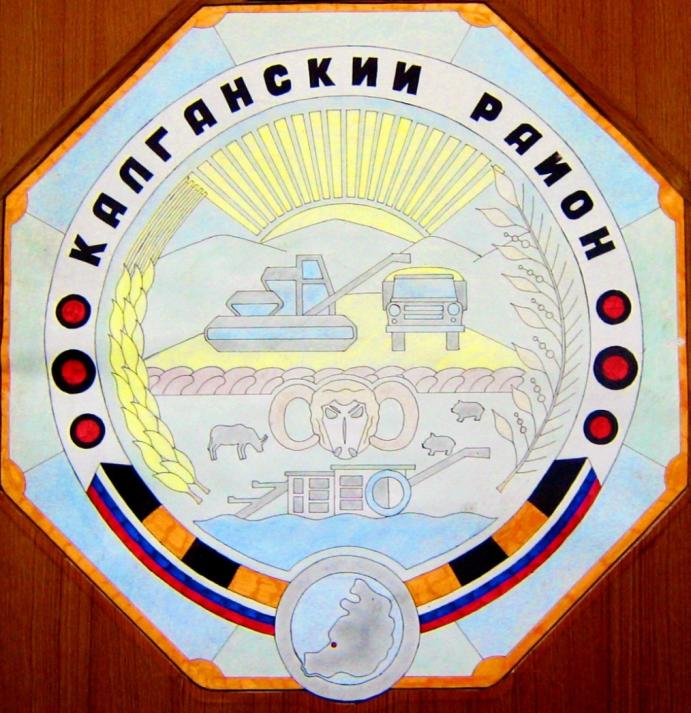 Герб официально не утвержден
Уважаемые  дамы и господа!
Приветствую Вас от имени администрации Калганского муниципального округа и представляю Вашему вниманию инвестиционный паспорт округа.
Калганский округ расположен в юго-восточной части Забайкальского края и занимает территорию 3,2 тыс. кв.км. экономика округа представлена предприятиями добывающей промышленности, инфраструктуры, малого и среднего бизнеса.
Мы приглашаем Вас к сотрудничеству в развитии экономической и социальной сфер нашего округа и гарантируем защиту инвестиций. 
Мы заинтересованы в развитии взаимовыгодных партнерских отношений.
Глава Калганского муниципального округа 
Егоров Сергей Анатольевич
в должности с января 2024 года
Среди лесистых гор передо мною,                                                                                                       Окутанное дымкой голубой                                                                                                                                                                                                              Раскинулось село мое родное,                                                                                                                                                                                           Когда-то нареченное Калгой.                                                                                                                                                                                                                                                                                                                                                                                                                                                                                                                                                                                                                            Юрий Савин   Калганский район был образован в 1942 году (Указ Президиума Верховного Совета РСФСР от 8 .12.1942 года № 616/234 и №617/121) за счет выделения территории Быркинского (ныне Приаргунского) и Нерчинско-Заводского районов. В 2022 году Калганскому району исполнилось 80 лет. В 2023 году Калганский район был преобразован в Калганский округ.
Историческая справка
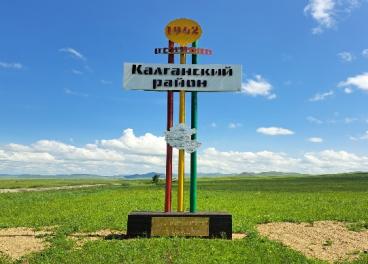 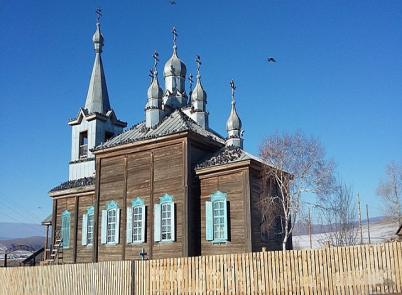 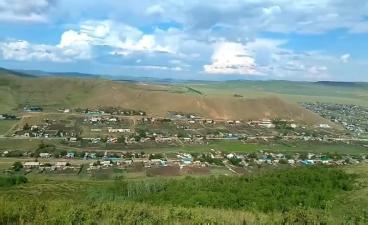 Административно – территориальное деление Калганского муниципального округа
Калганский муниципальный округ  состоит из 16 населенных пунктов:

село Бура 
село Бура 1
село Верхний – Калгукан
село Доно
село Доно 1
село Запокровский
село Кадая
село Кадая 1
село Калга
село Козлово
село Нижний – Калгукан
село Нижний – Калгукан 1
село Средняя Борзя
село Чингильтуй
село Чупрово
село Шивия
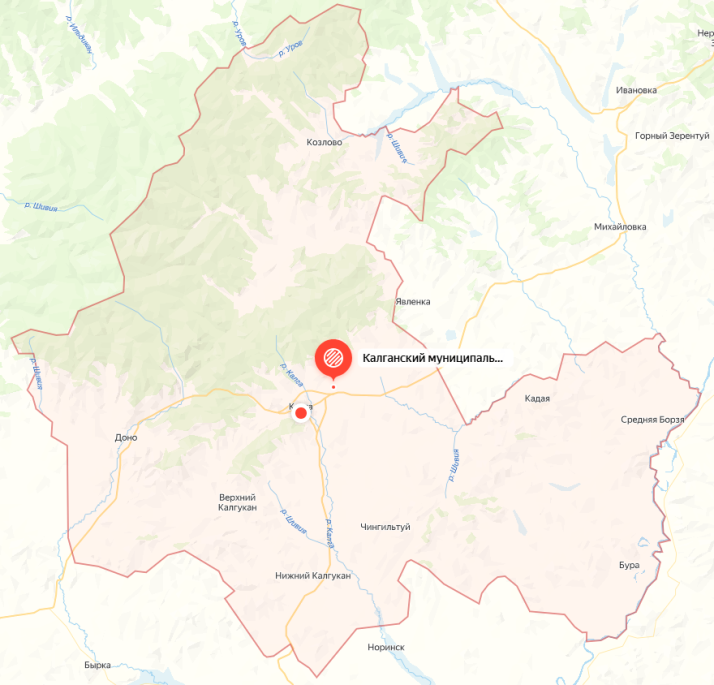 Географическое положение
Калганский округ расположен в юго-восточной части Забайкальского края, занимает территорию в 3,233 тыс.кв.км. Граничит на севере и северо-востоке с Нерчинско - Заводским округом, на севере – с Газимуро - Заводским округом, на северо-западе и западе - с Александрово -Заводским округом, на юге  - с Приаргунским округом, на востоке (по р.Аргунь)  - с Китаем. Из общей протяженности границ более 340 км около 40 км  приходится на границу с зарубежным государством, что дает определенные выгоды для экономико-географического положения округа.
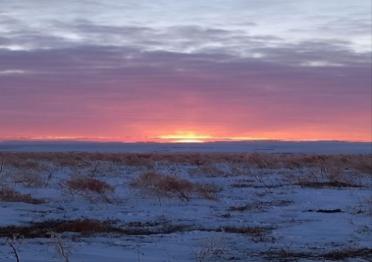 Климатические условия
Климат: резко континентальный. 
Безморозный период: 110 – 120 дней. 
Средняя температура июля в полдень: +18 - +20 градусов 0С. Абсолютный максимум температур: +40 0С.
Средний из абсолютных годовых минимумов: -26 - -28 0С
Абсолютный минимум: -53 0С.
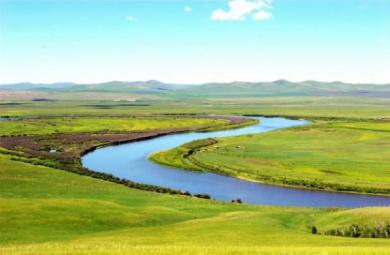 Полезные ископаемые
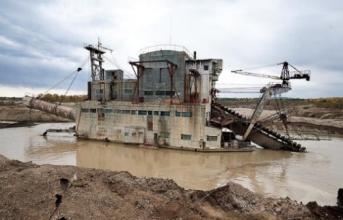 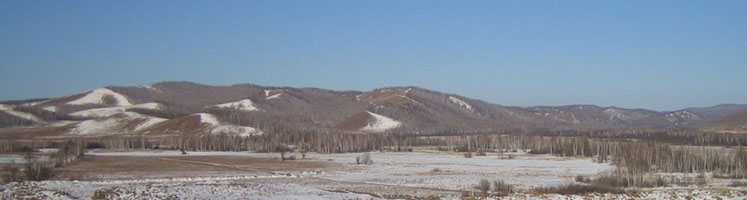 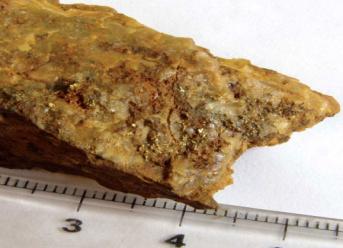 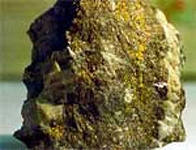 Земельные ресурсы
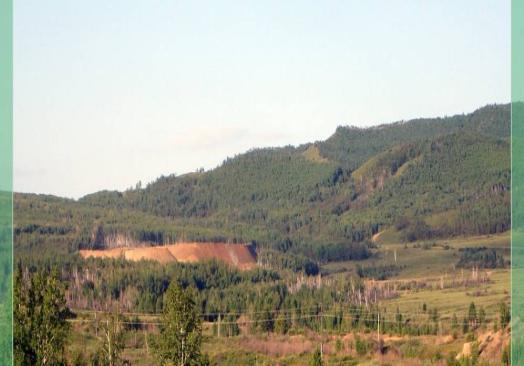 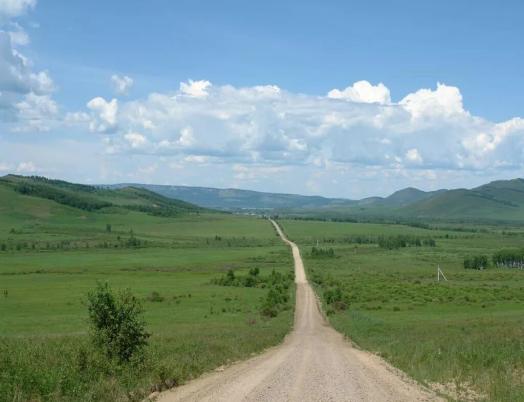 Лесные ресурсы
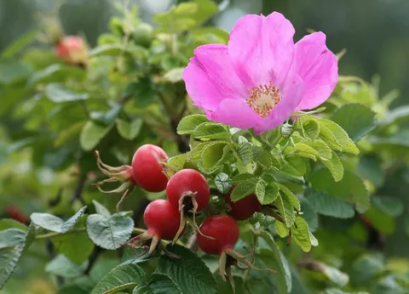 Лесной фонд занимает площадь 112,52 тыс. га, что составляет 34,81% территории округа.
На территории округа произрастают  лиственница, береза, сосна, осина, ольха.
Из кустарниковых- багульник, ерник, черемуха, дикая яблоня, сибирский абрикос, боярышник, шиповник и т.д.
Из дикорастущих ягод наиболее распространены: брусника, голубика, смородина, жимолость, земляника, малина, костяника, моховка и т.д.
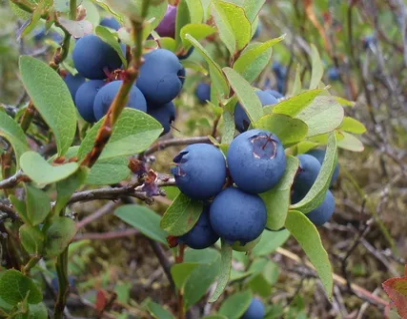 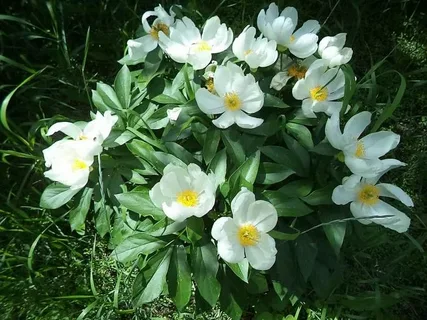 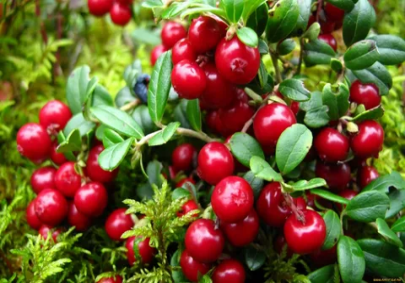 Водные ресурсы
р. Верхняя Борзя тоже является левым притоком Аргуни, но на территории Калганского округа протекают лишь два ее левых притока – р. Донинская Борзя (с ее притоками р. Янки) и р. Калга (верхнее и среднее течение) и ее правый приток Калгукан.
Озер на территории округа немного, и они не велики как по площади, так и по глубине. Большая часть приурочена к пойме р. Аргунь, и по происхождению они старичные.
Внутренние воды округа представлены как поверхностными, так и подземными водами. Гидрографическая сеть в округе в целом развита, и вся она относится к бассейну р.Аргунь. Аргунь – самая крупная река округа, которому принадлежит ее 40-километровый участок. Левыми притоками Аргуни на территории округа являются: р. Средняя Борзя (верхнее и нижнее течение), р. Нижняя Борзя (часть верховья и ее небольшие правые притоки),
Образование
На территории округа находится 6 дошкольных образовательных учреждения и 2 дошкольных групп в школах, 9 общеобразовательных организаций, 2 филиала. Численность детей, посещающих дошкольные учреждения составляет 274 человека. Число учащихся в общеобразовательных школах составляет 607 человек.
 В отрасли 18 человек воспитателей и  101 учитель.
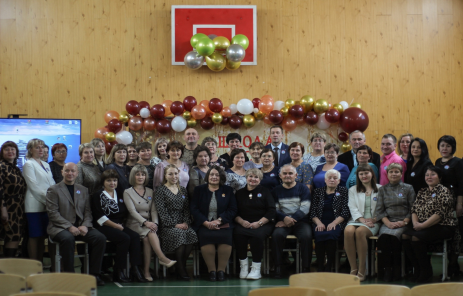 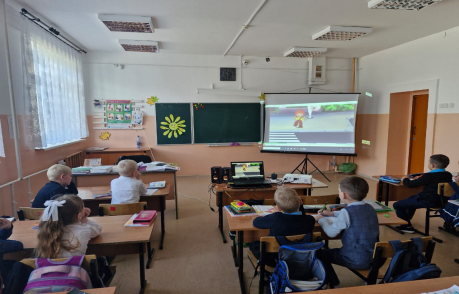 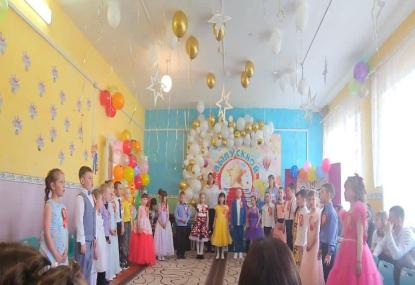 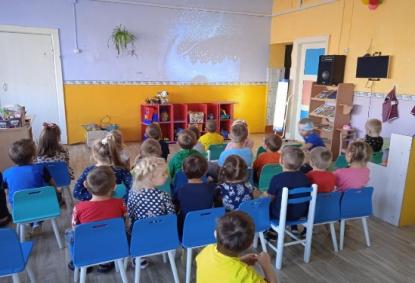 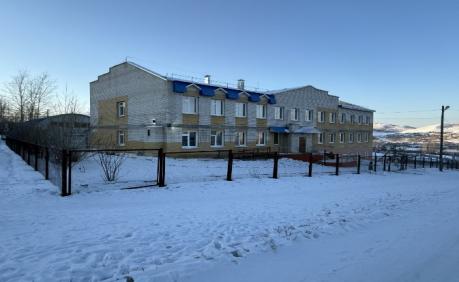 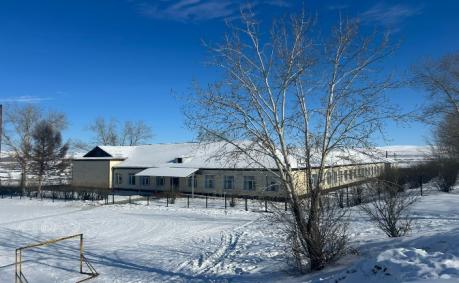 Завершен капитальный ремонт, закуплено новое оборудование в МОУ СОШ 
с. Калга
Здание начальной школы
Здание средней школы
Здравоохранение
Здравоохранение округа представлено: в виде 9 ФАП, ГУЗ Калганская районная больница, рассчитанной на 300 посещений в смену
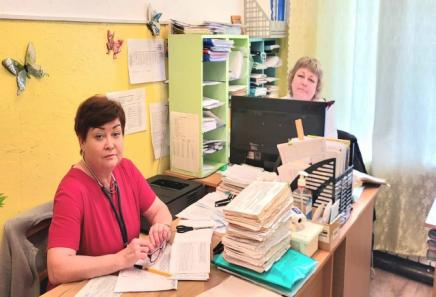 ГУЗ Калганская ЦРБ
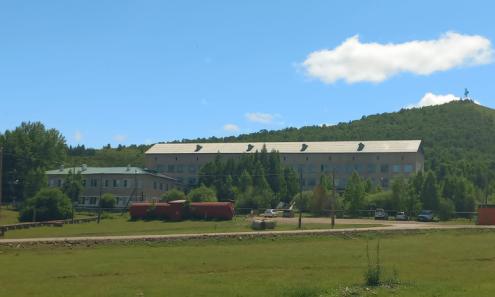 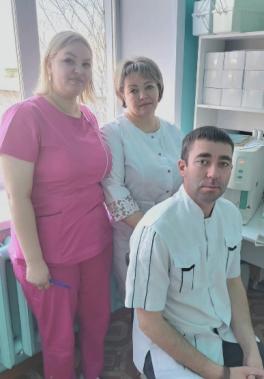 В рамках программы «Модернизация первичного звена здравоохранения в Забайкальском крае» произведен монтаж модульных конструкции ФАП в селах Доно, Бура, Верхний Калгукан.
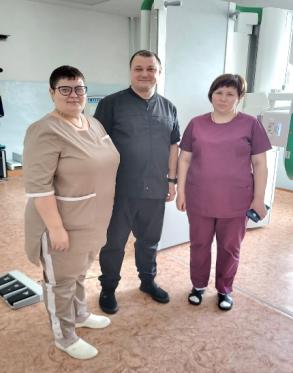 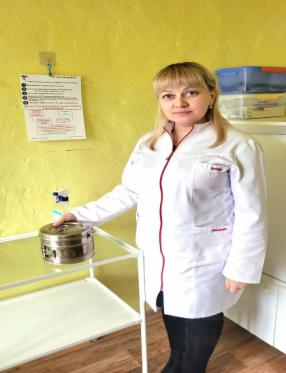 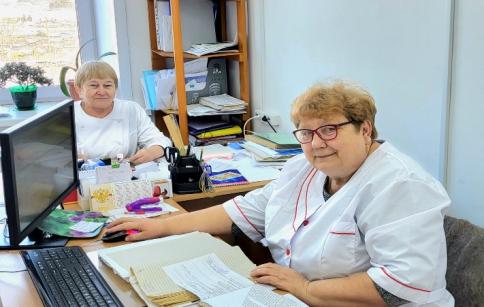 Терапевтическое отделение рассчитано на  15 коек стационара . Хирургическое отделение рассчитано на 6 коек, 2 гинекологических 
Детское отделение рассчитано на 10 коек 
Инфекционное отделение 5 коек 
Приемное отделение, поликлиника.
Культура
На территории Калганского муниципального округа находятся 23 учреждения культуры -10 сельских домов культуры, 12 библиотек и 1 детская музыкальная школа. В округе имеется 1 кинотеатр (киноустановка), число мест 180. Библиотечный фонд составляет 100450 тыс. экз. Число пользователей общедоступных библиотек 4476 человек.
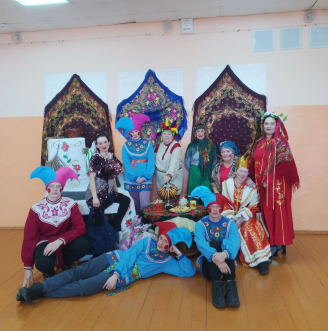 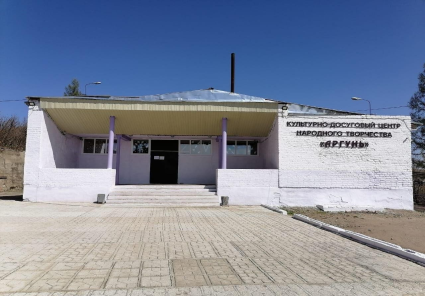 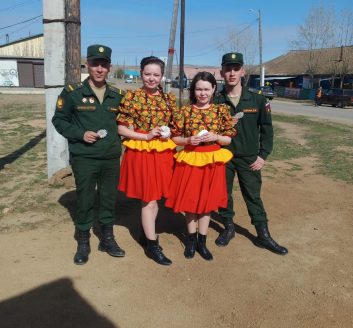 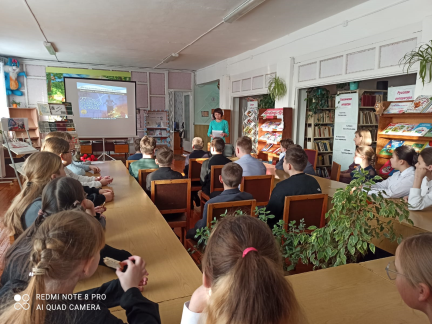 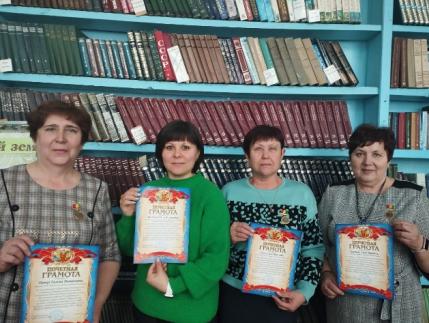 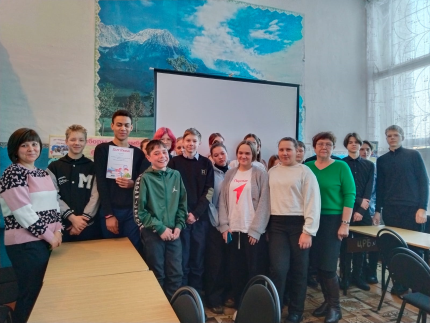 Демографические показатели
Добыча полезных ископаемых
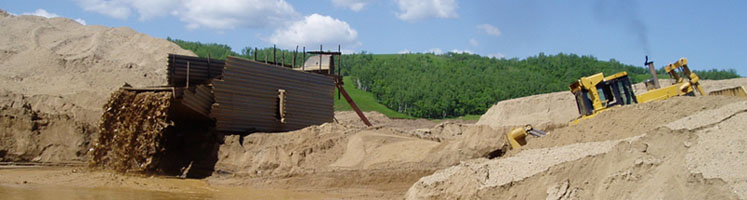 Обрабатывающие производства
Производством пищевых продуктов занимаются СХК «Рассвет», ООО ПКФ «Атлант», ИП Бурханов, ИП Асланян, ИП Козлова О.Н., ИП Кабанов Ф.У. Основная номенклатура выпускаемой продукции: хлеб и хлебобулочные изделия, мука, мясные полуфабрикаты. За 2024 год было произведено 32,4 т. муки высшего и первого сорта, 225 т. хлеба, 30 т. хлебобулочных изделий, 970 кг. мясных полуфабрикатов.
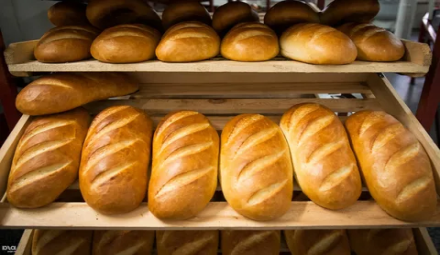 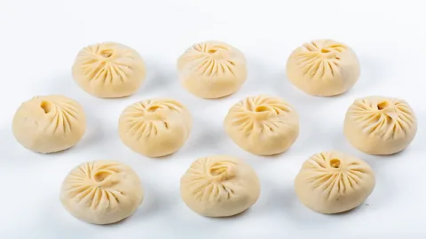 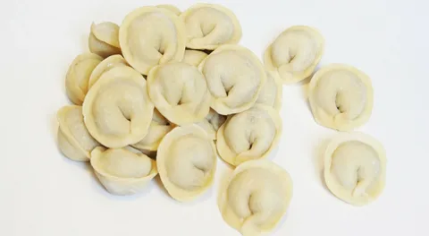 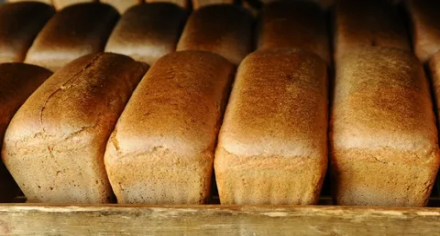 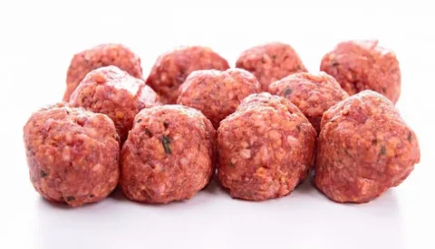 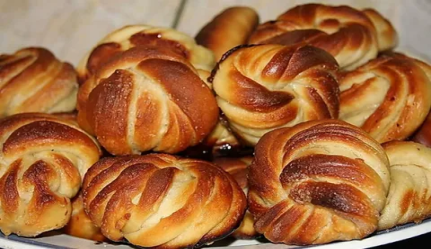 Сельское хозяйство
Сельское хозяйство Калганского округа представлено 3 коллективными предприятиями. Также работают 4 крестьянско-фермерских хозяйства», 1 инвестор ООО «Терос ЗК».
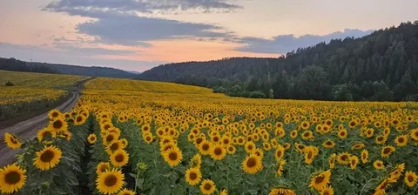 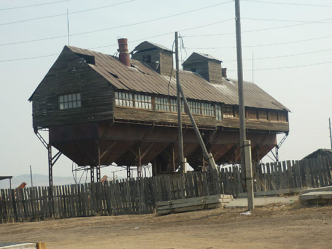 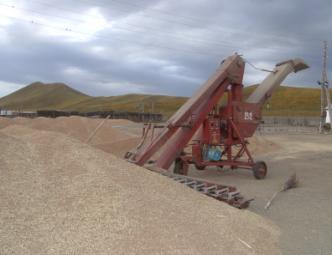 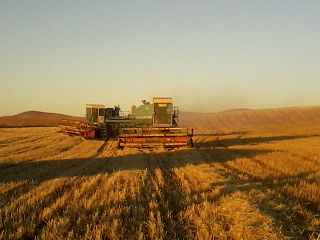 Развитие торговли и потребительского рынка
Количество организаций потребительского рынка на 01.01.2025 года
Обеспеченность населения
(на 1000 жителей)
торговыми  площадями – 332,27 кв. м.
Розничная торговля
Производство хлеба и хлебобулочных изделий, переработка и консервирование мяса
Малый бизнес
Торговля розничная автомобильными деталями, ремонт автотранспортных средств
Лесозаготовки
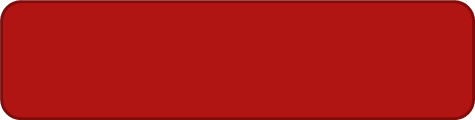 Перевозка грузов специализированными и неспециализированными автотранспортными средствами
Деятельность гостиниц и прочих мест для временного проживания
Организации розничной торговли – 61 ед.
непродовольственные магазины – 4 ед.;
продовольственные магазины – 2 ед.; супермаркет- 1ед.; минимаркет – 1ед.;
универсальные магазины – 53 ед.
Производство электромонтажных работ
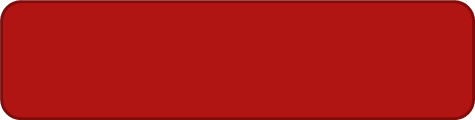 Предоставление услуг в области животноводства
Поддержка малого предпринимательства
Создание условий стимулирующих граждан к осуществлению самостоятельной предпринимательской деятельности;
Эффективная информационная поддержка субъектов малого предпринимательства;
Поддержка начинающих предпринимателей, в т.ч безработных граждан, планирующих открыть собственное дело;
Формирование механизма ресурсного обеспечения субъектов малого предпринимательства ( земельного, имущественного);
Организация работы Совета предпринимателей округа;
Формирование условий для создания субъектов малого предпринимательства по оказанию услуг населению, по переработке сельскохозяйственной продукции и производству строительных материалов из  местных строительных материалов.
«Муниципальная поддержка инвестиционной деятельности»
На территории Калганского муниципального округа Забайкальского края постановлением администрации Калганского муниципального округа  «О назначении инвестиционного уполномоченного в Калганском муниципальном округе» от 18 июля 2024 года № 406
назначен инвестиционный уполномоченный:
Антипенко Сергей Михайлович заместитель главы Калганского муниципального округа по экономическому и территориальному развитию
 телефон: 8 (30 249) 4-12-47, 
e.mail: sergej.antipenko.2013@mail.ru
Помощь участникам СВО и их семьям
В Калганском округе 66 мобилизованных, заключили контракт 67 человек. На все семьи граждан ушедших на СВО от Забайкальского края составлены социальные паспорта.
На сегодняшний день оказана следующая помощь:
- углем обеспечено 16 нуждающихся семей (100% от нуждающихся) в общей сложности вывезено 70 тонн угля;
- участники спецоперации и члены их семьи получили единовременную выплату на оплату твердого топлива в размере 20 тысяч рублей; 
- 14 детей участников СВО посещают детские сады бесплатно;
- 16 учащихся образовательных организаций получают бесплатное питание в образовательных организациях.
201 ребенок участника СВО были приглашены на новогоднюю «Елку главы» все получили новогодние праздничные подарки. 6 детей участников СВО приняли участие в Губернаторской Елке.
- в ноябре 2024 году в округе приступил к работе координатор фонда Защитников Отечества, который работает с участниками СВО и их семьями, за период ее работы ноябрь – декабрь на прием обратилось 20 человек.
Продолжает работу Волонтерское движение «Мы знаем сила в Правде» за 2024 год собрано более 1 000 000 мл рублей, на собранные средства приобретались для нужд участников СВО, антидроновые ружья, квадрокоптеры, бензопилы, дизельные электростанции, рации, медицинские препараты и оборудование для госпиталя, и многое другое. Направлено в зону СВО более 480 посылок с лекарствами, выпечкой, теплыми вещами, сладостями, домашними заготовками и многим другим.
Сплетено более 100 маскировочных сетей, более 500 нашлемников.
Проведены Акции «Сало бойцам» собрано и направлено участникам СВО более 300 кг. «Новогодний Подарок», «Давай закурим товарищ по одной», «Письмо солдату».
Для сбора денежных средств на нужды участников СВО проводились благотворительные концерты, ярмарки распродажи.
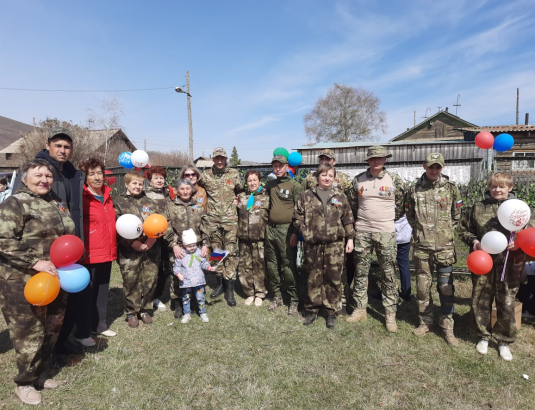 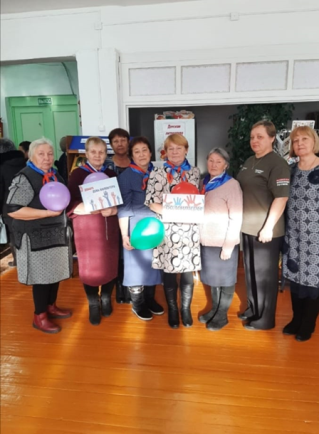 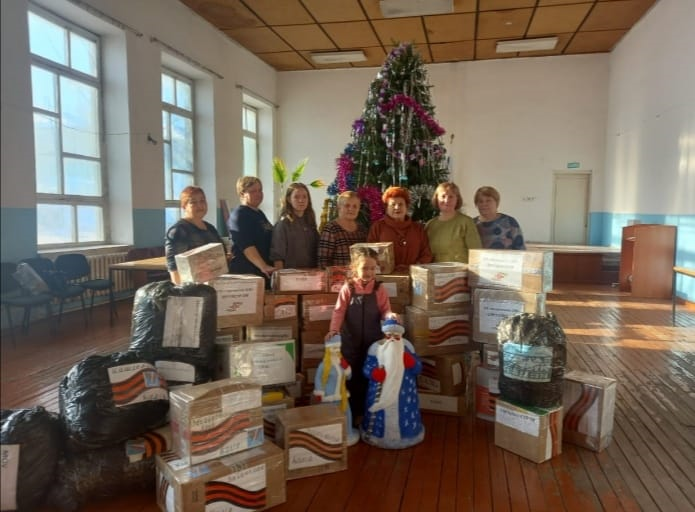 Рынок труда
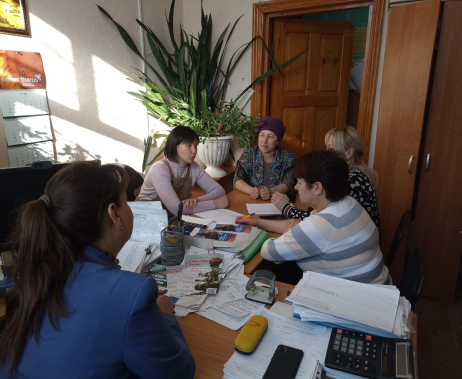 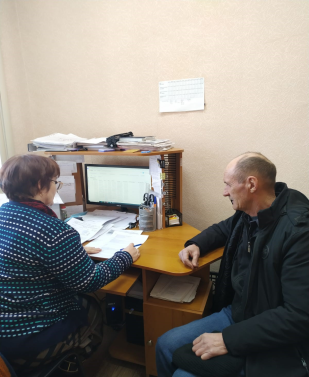 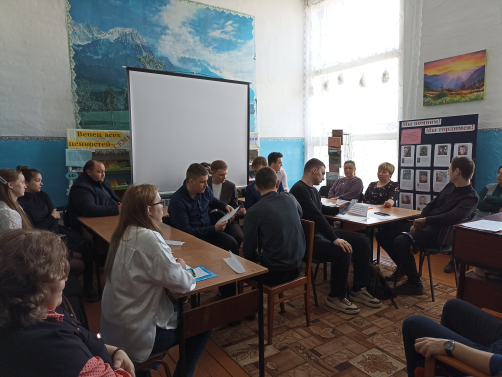 Перечень  основных показателей социально- экономического развития Калганского муниципального округа
Транспортная инфраструктура
Общая протяженность автомобильных дорог местного значения Калганского муниципального округа Забайкальского края 146 км.
В 2024 году за счет средств бюджета Забайкальского края был выполнен ремонт автодорог местного значения с. Доно, с. Бура, с. Чингильтуй на сумму 7 674 040,11 рублей.
За счет средств дорожного фонда Калганского муниципального округа Забайкальского края выполнены работы по содержанию и ремонту автомобильных дорог общего пользования местного значения (грейдеровка, ямочный ремонт, водоотведение, установка дорожных знаков, оплата освещения) на общую сумму 3 196 525,15 рублей. 
За счет средств дорожного фонда Калганского муниципального округа Забайкальского края были выполнены работы по установке, ремонту и содержанию улично – дорожного освещения автомобильных дорог общего пользования местного значения на общую сумму 5 009 417,18 рублей.
Телекоммуникации
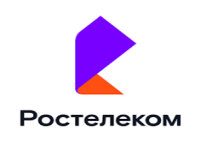 Услуги электросвязи на территории
округа оказывает Забайкальский филиал 
ОАО «Ростелеком». Во всех селах 
установлены универсальные таксофоны.
Обеспеченность квартирными телефонными
 аппаратами сети общего пользования 
на 1000 человек: сельского – 100 шт.

Сотовая связь – в 9 населенных пунктах, 
включая окружной центр.
Услуги почтовой связи оказывают 
11 стационарных отделений связи 
УФПС Забайкальского края – 
филиала ФГУП «Почта России».
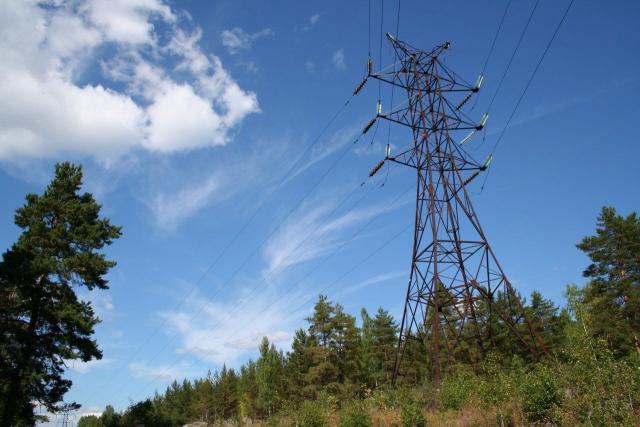 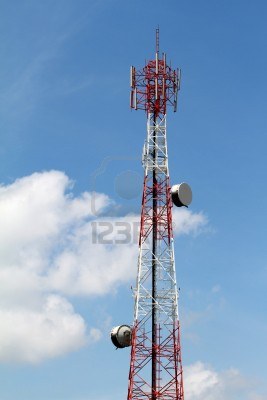 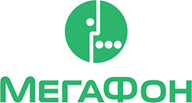 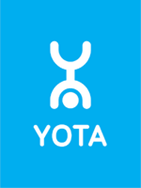 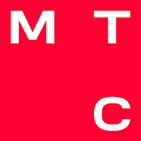 Системообразующие предприятия округа
Финансово-кредитные учреждения и налоговый потенциал
На территории Калганского муниципального округа
осуществляет свою деятельность филиал ПАО «Сберегательный банк»,
а также Сельскохозяйственный потребительский кредитный сберегательный кооператив «Аграрник»
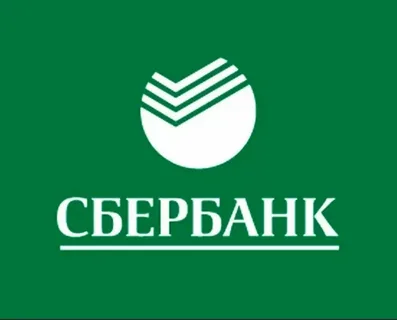 На территории округа в районе села Кадая имеются месторождения полезных ископаемых - свинцово-цинковые руды, в составе которых редкие и драгоценные металлы, железо, медь и другие:
- Ируновское месторождение находится в 10 км от с. Кадая. Содержание серебра до 300 г/т., содержание свинца в текущих запасах категории С1-5,8 %, категории С2-6,5 %, в забалансовых 4,1 %. Общие запасы свинцовых руд всех категорий 522 тыс. тонн;
- Покровское месторождение находится в 11 км к юго-западу от с. Кадая с запасом руд разных категорий около 789 тыс. тонн, кроме этого в рудах содержатся попутные компоненты;
- Кадаинское месторождение находится в 0,5 км к югу от с. Кадая. Состоит из трех участков: Центрального, Южного и Северного, первый из них уже отработан. Запасы руд разных категорий 855 тыс. тонн, в них свинца - 46 тыс. тонн, цинка - 105,2 тыс. тонн, серебра - 87,5 тыс. тонн. Все перечисленные месторождения могут составить сырьевую базу для горнометаллургических заводов.
Инвестиционный проект «Переработка хвост хранилища Кадаинской обогатительной фабрики»
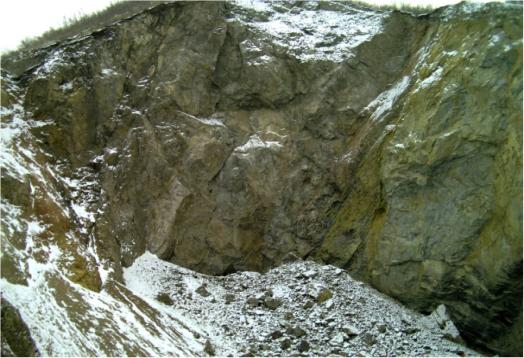 Инициатор проекта: поиск инвестора


Срок окупаемости: не определён


Объём инвестиций: не определён
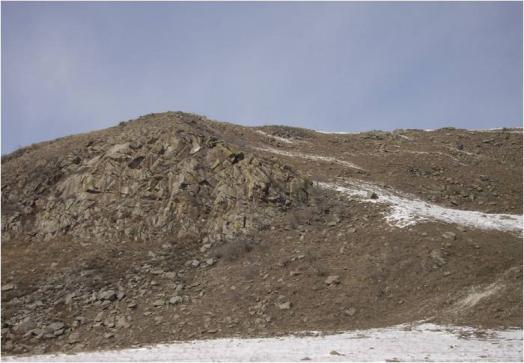 Инвестиционный проект «Железный кряж»
Инвестиционный проект «Зоргольский рудник»
Администрация Калганского муниципального округа Забайкальского краяАдрес: 674340, Забайкальский край,Калганский район, с. Калга, ул. 60 лет Октября 3, e-mail: kalgaraiadm@mail.ruЕгоров Сергей Анатольевич  — Глава Калганского муниципального округателефон: 8-30(249)-4-13-85Антипенко Сергей Михайлович — Заместитель главы администрации Калганского  муниципального округа по экономическому и территориальному развитиютелефон: 8-30(249)-4-12-47Маленьких Лариса Юрьевна — Заместитель главы администрации Калганского муниципального округа по социальным вопросамтелефон: 8-30(249)-4-18-09Вдовина Светлана Алексеевна — Управляющая Деламителефон/факс: 8-30(249)-4-11-40
Потопольская Нина Ивановна – начальник отдела организационной, правовой и кадровой работы, телефон: 8-30(249)-4-11-45 
Сетчикова Ольга Анатольевна — начальник отдела экономического развитиятелефон 8-30(249)-4-18-78
Охлопков Юрий Анатольевич – начальник отдела ГО и ЧС и мобилизационной работы, телефон: 8-30(249)-4-12-32
Юкечева Елена Анатольевна – начальник отдела сельского хозяйства, 
телефон:8-30(249)-4-12-32
_____________________– начальник отдела архитектуры, градостроительства и земельных отношений, телефон: 8-30(249)-4-15-09